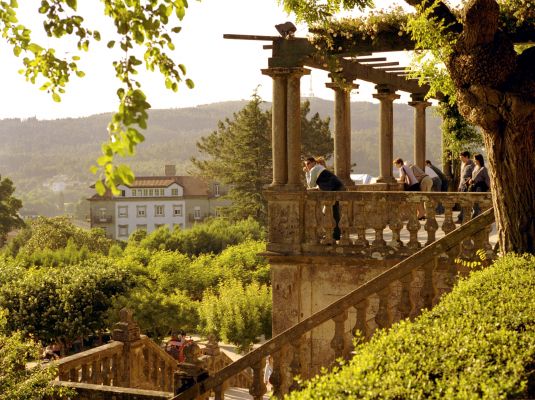 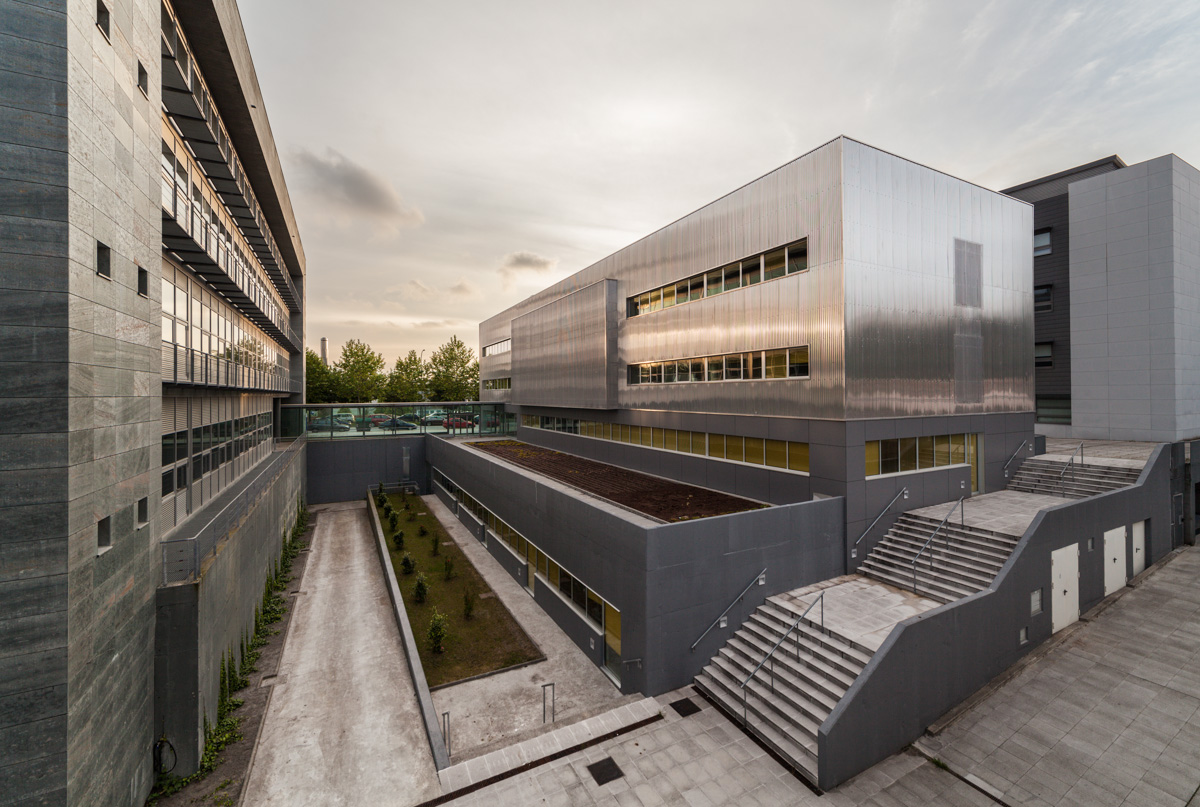 TEAM
+140 PEOPLE
R&D RESULTS 2019-21
citius.gal
35 SENIOR RESEARCHERS
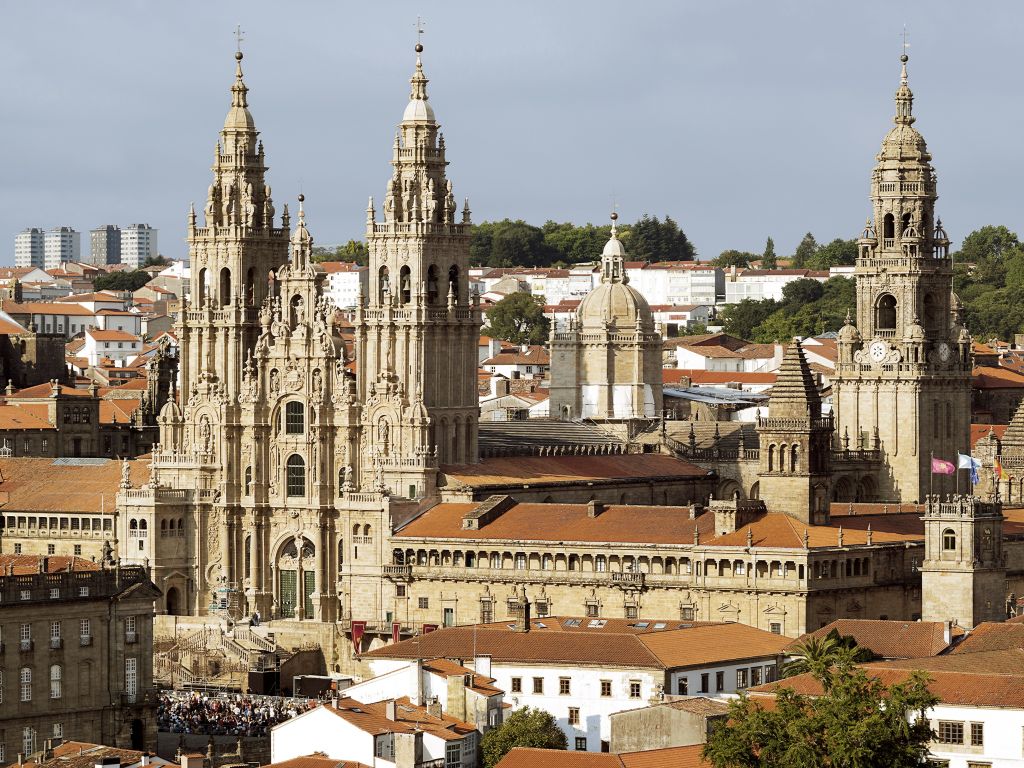 COORDINATED EUROPEAN PROJECTS
9,2M
72% in Q1
36% in D1
ARTICLES
€
16% income from
european projects
NANOVR
Nanoscale Design using Virtual Reality
22% in top 10% most cited
OPPORTUNITIES FOR POSTDOCS

Juan de la Cierva contracts 
Ramón y Cajal contracts
Marie Sklodowska-Curie Postdoctoral Fellowships (MSCA-PF)
ERC-Starting Grant
Postdoc CiTIUS

Welcome package with special benefits for each call. Contact us!
Interactive Natural Language for Explainable AI (Coordinator)
Multimodal Fusion of Sensor Information
Based in Santiago de Compostela, UNESCO World Heritage City. One of the 100 best places in the world by TIME Magazine 2021.
HYBRIDS
Hybrid intelligence to monitor, promote and analyse transformations in good democracy practices
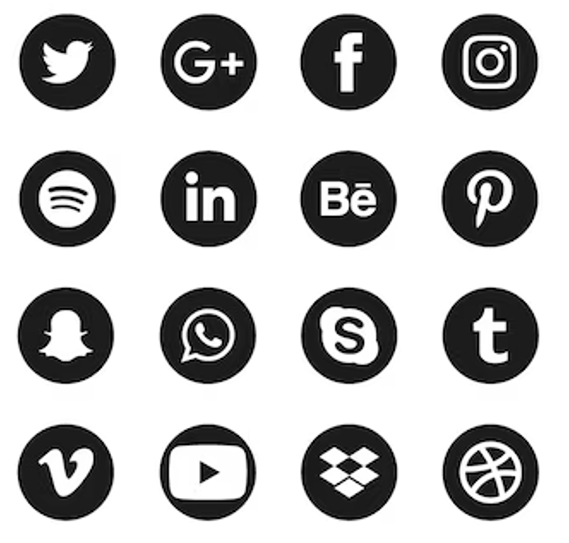 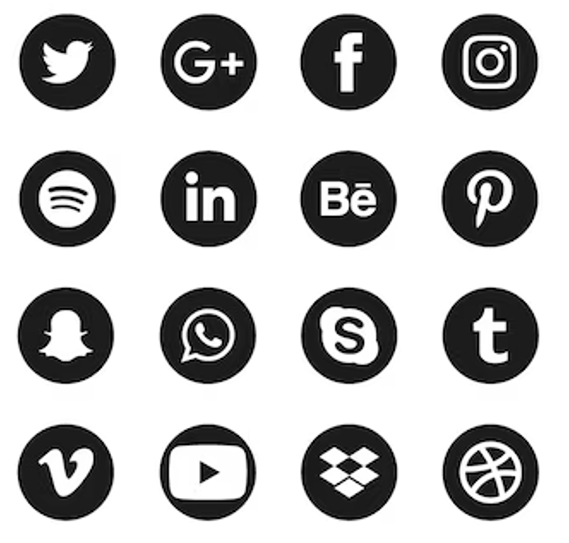 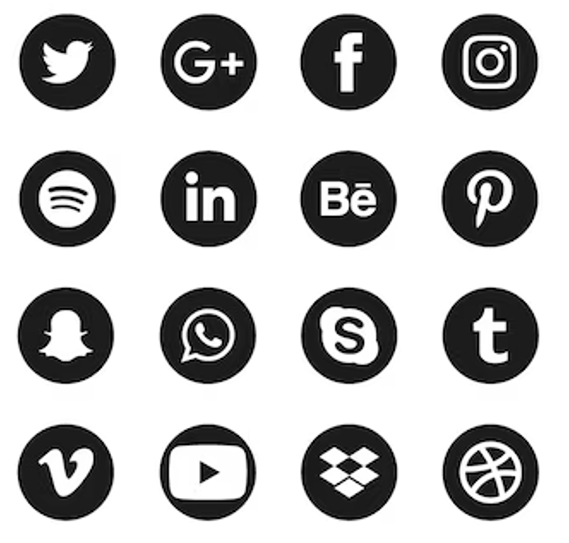 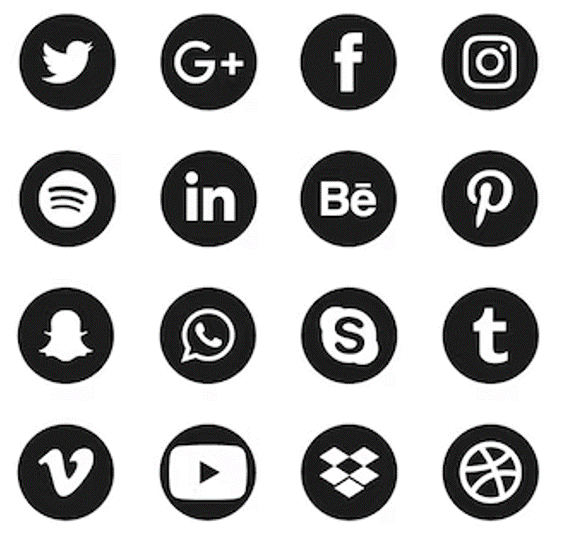 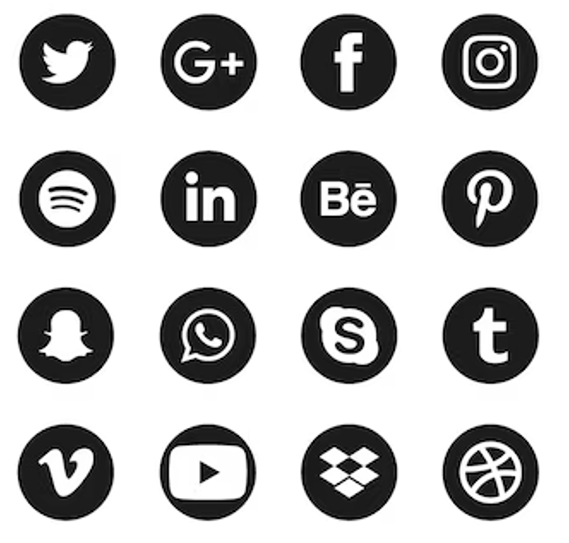 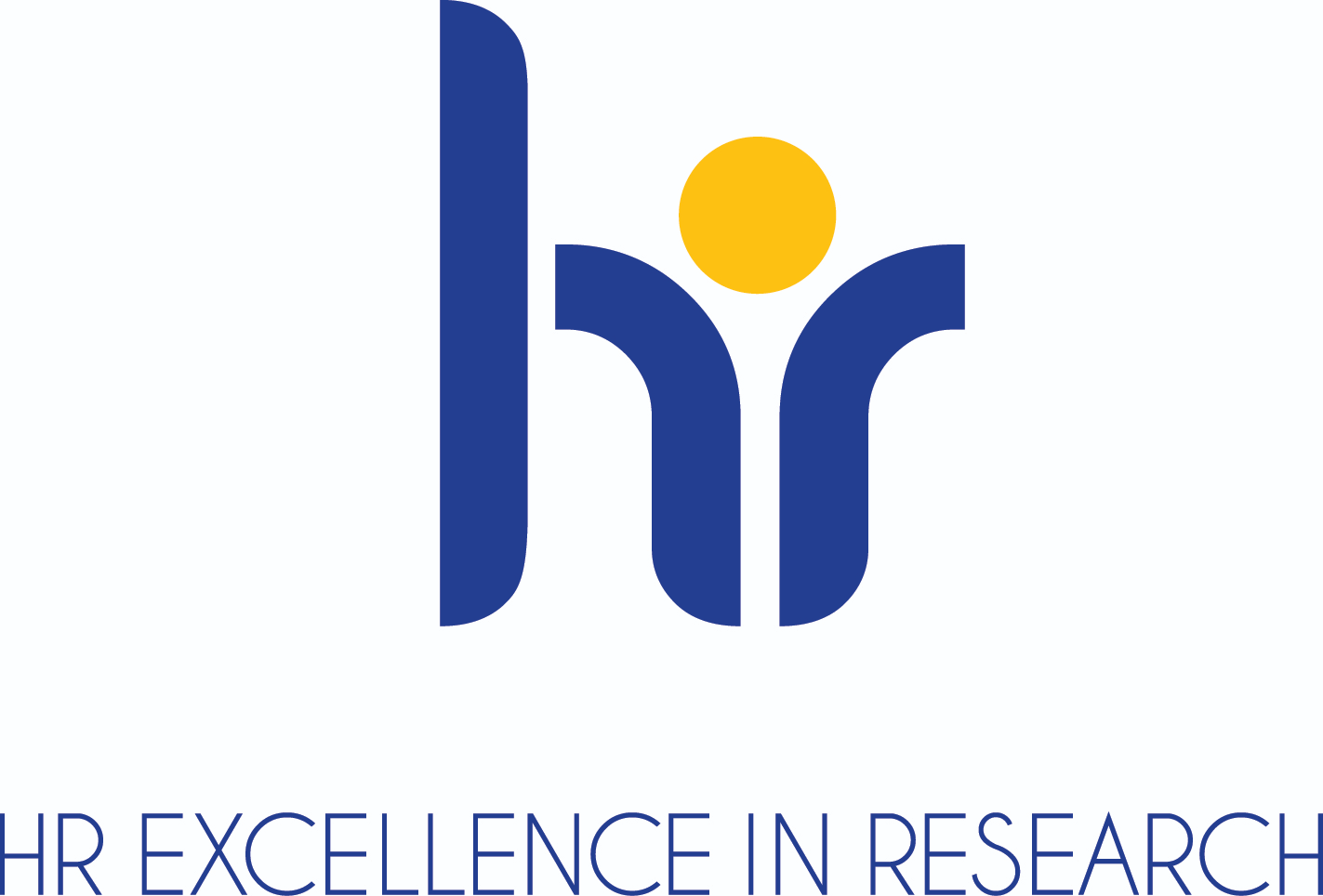 SPIN-OFFS
citiususc
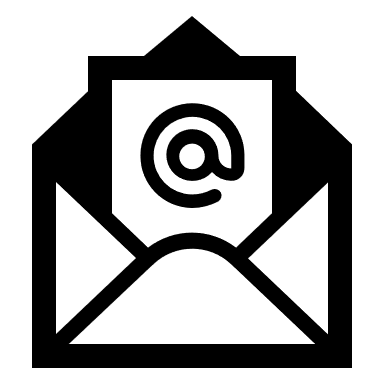 citius.kmt@usc.es